A Comprehensive Approach to Physical Therapy
By: Jenice and Tiller Jessica Tonery
Date: March 12th , 2008
Adelphi University
Contents
What is Physical Therapy?
Qualifications for Physical Therapist
Different avenues within Physical Therapy
Common Cases
Treatments
A day in the life of a patient
Physical therapy is…
Physical Therapy is a skilled intervention that focus primarily , but not solely , on relieving pain, promoting healing, resorting function and movement, and puts facilitation and adaption associated with injury and disability.
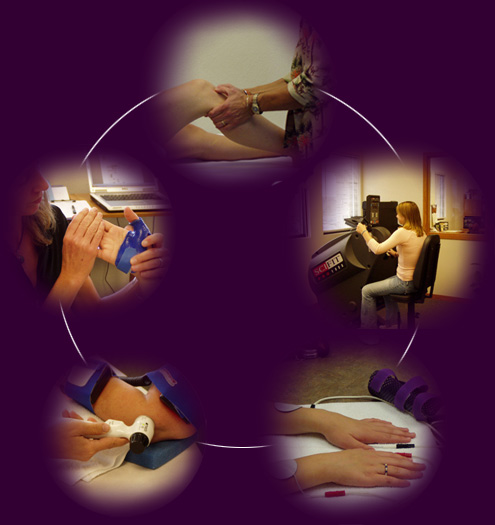 Qualifications for physical therapist
Physical therapists must earn a master's degree or receive a doctoral degree in physical therapy (a DPT) from an accredited college program. 
Physical therapists must pass a state-administered national exam.
States also may impose their own regulations for practicing PT.
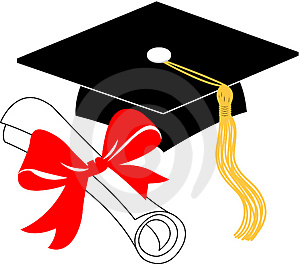 Different avenues within physical therapy
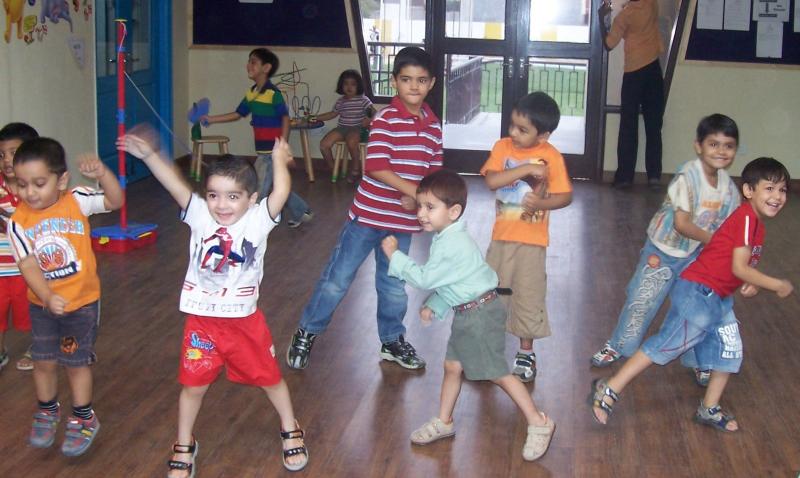 Hospitals
Nursing Homes
Physicians Offices 
Adult Day Care
Children’s Day Care
Private Practice
Agencies
Rehabilitation Hospitals
Speech Pathology
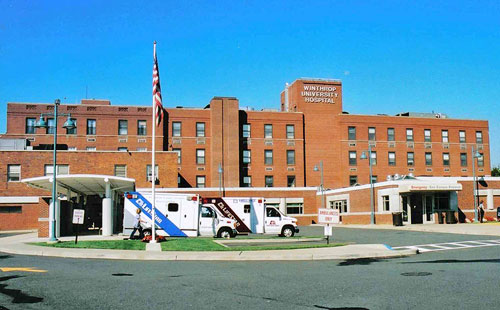 Common cases
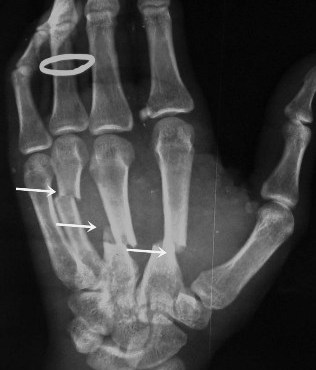 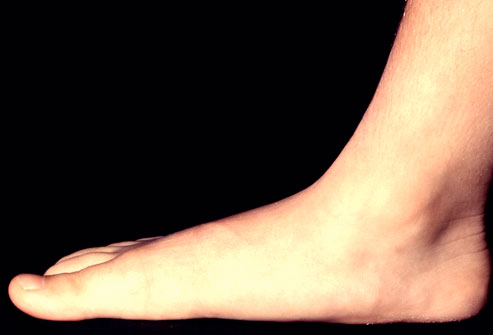 Fractures
Flat Foot
Gait Abnormality
Sprains
Strains
Post-Orthopedic surgeries
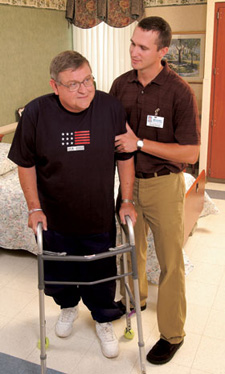 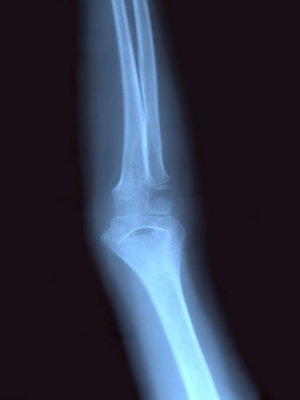 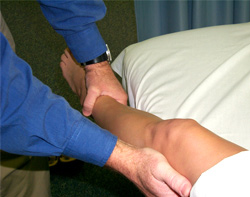 Treatment methods
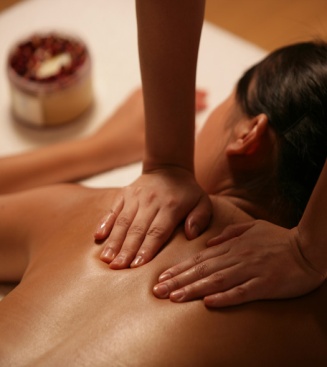 Electric  Stim
Heat
Cold Packs
Deep Tissue Massage
Aquatic  therapy
Hippo Therapy 
Dance Therapy
Biofeedback
Exercise Machinery
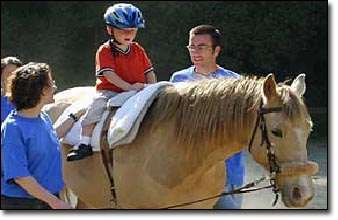 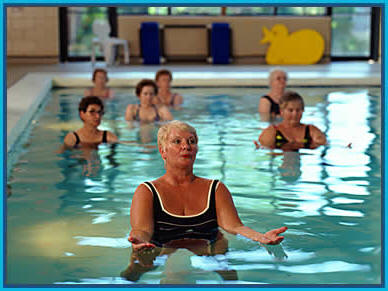 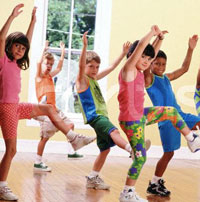 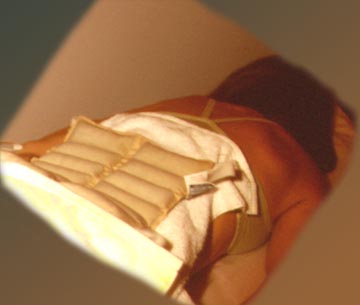 A day in the life of a patient
http://www.youtube.com/watch?v=XGsWFly7kJc&feature=related
A day in the life of a patient (cont….)
During a visit, a physical therapist may:
Measure the patients flexibility and strength
Analyze the way the patient walks
Identify potential and existing problems
Consult with other medical psychiatric and school personal 
Provide instructions for home exercise programs
Recommend when returning to sport or daily activity is safe
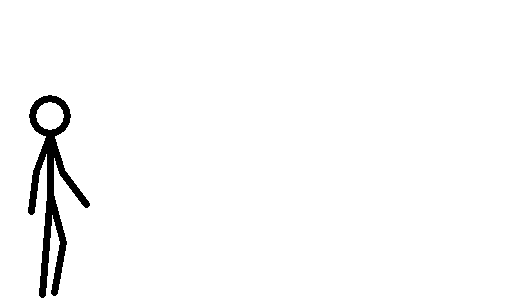 Works cited
http://kidscando.org/physical.html

http://physicaltherapy.about.com

http://www.americanquettrian.com

http://www.aquaticpt.org

http://www.dance-two-health-help-your-special-needs-child.com